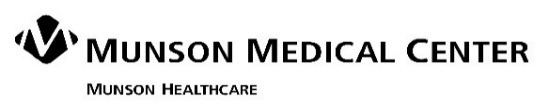 MMC Presents

 Family Integrated Care: What, Why and Where?
Recorded Webinar 

Speakers: 
Annie Hautala BSN, RNC – NIC
Audience:
RNs in NICU, Maternity, and Pediatrics, Social Workers, Respiratory Therapists, Unit Clerks, Nursing Assistants, and Providers.
Expiration Date:
Availability of the 1 contact hour awarded for this activity will expire on 8/29/20. (As of 8/30/20, nursing contact hours will no longer be available for this activity.) 
There is no cost for this presentation.
Learner Outcome:
At the conclusion of the educational activity, the learner will be able to self-report knowledge gain of the Family Integrated Care Model.
Registration and Viewing:
The recorded webinar is available via HealthStream. 
Access instructions are available on the next page.
For more information, contact:

FI Care Education Series 
    Annie Hautala BSN, RNC-NIC
    MMC-FIC@mhc.net

Registration Questions
    Megan Greenway  231-935-6535  
    mgreenway@mhc.net   
 
Christine Sowers – 231-935-2365
    csowers@mhc.net
Contact Hours
In order to receive 1 nursing contact hour for this learning activity, you must:
Enter nursing license number into your HealthStream account profile.
View presentation disclosure information 
View the entire recorded webinar 
Complete the webinar  evaluation form at the conclusion of the webinar
Munson Medical Center is an approved provider of continuing nursing education by the Wisconsin Nurses Association, an accredited approver by the American Nurses Credentialing Center’s Commission on Accreditation.
Presented by MMC’s Family Integrated Care Council and 
Staff Development
Registration and Viewing Instructions:
Family Integrated Care: What, Why, and Where?Recorded Webinar
Log in to your Health/Stream account
Click on Catalog


Search for Family Integrated Care: What, Why and Where? - Recorded Webinar



Click Family Integrated Care: What, Why and Where? - Recorded Webinar



Click on “Enroll”





To obtain 1 contact hour for this course, click “Start” under the “Verify Profile Info (Optional)” and choose “Yes” when asked Are you earning CE Credit to renew a license? 



Select “Registered Nurses”, verify that your License Number is correct. If it is correct, check “My License info is correct” and Save. 



View the Disclosure Statement and the Recorded Webinar.
You must complete the mandatory evaluation in order to receive contact hours. 
To obtain your contact hour certificate, click on “View My Completions”. This will take you to your CE Tracker, where you can access your contact hour certificate.
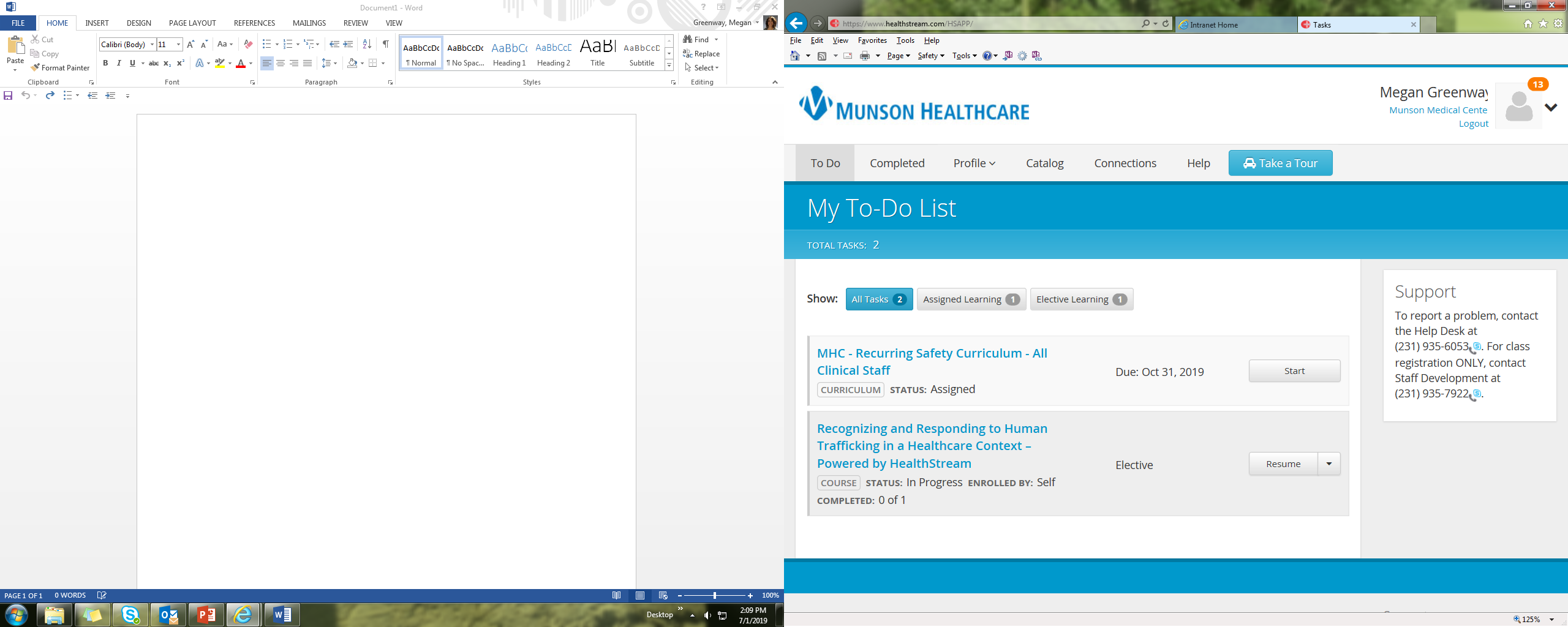 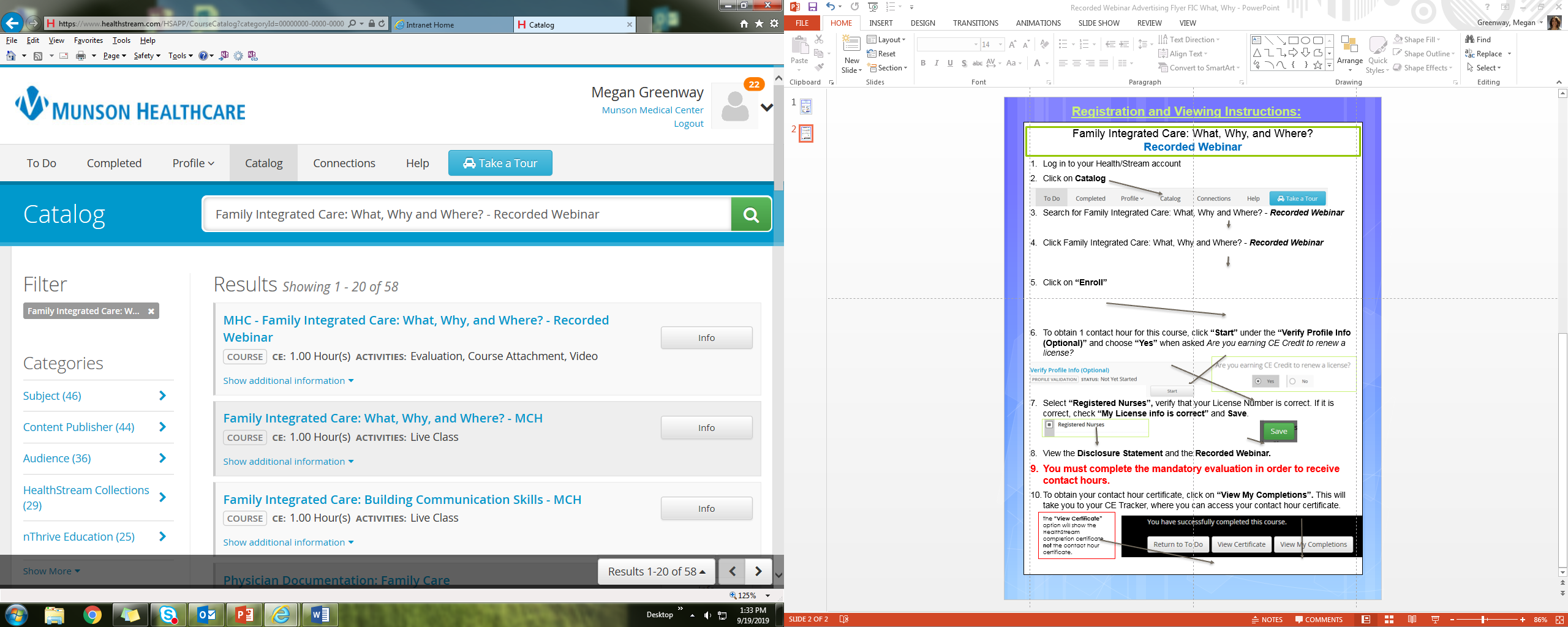 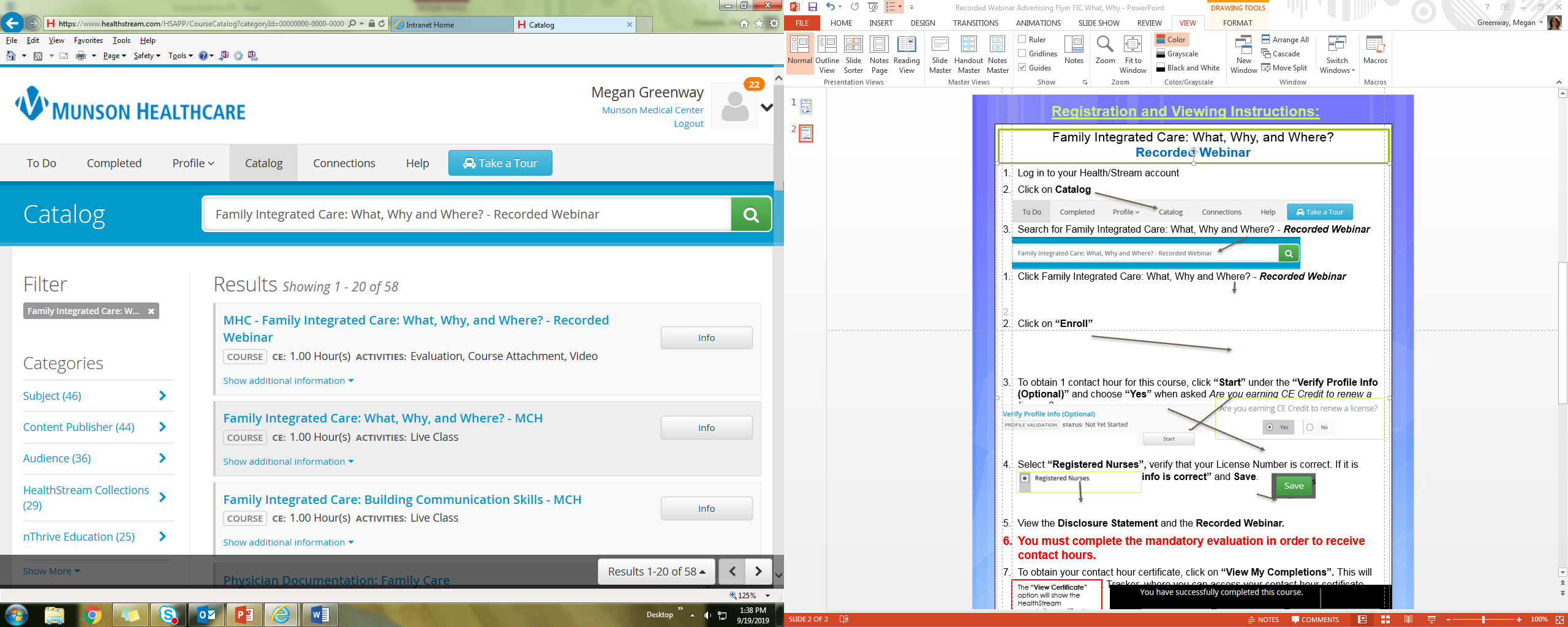 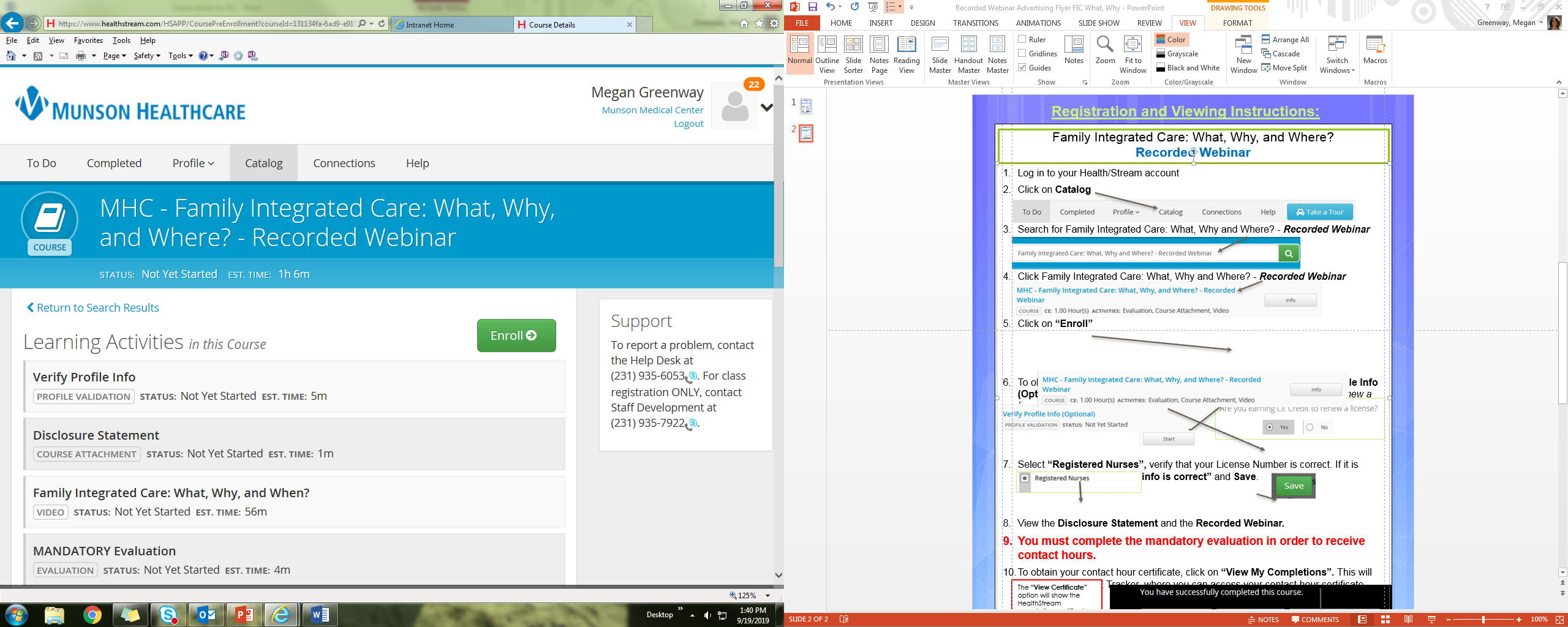 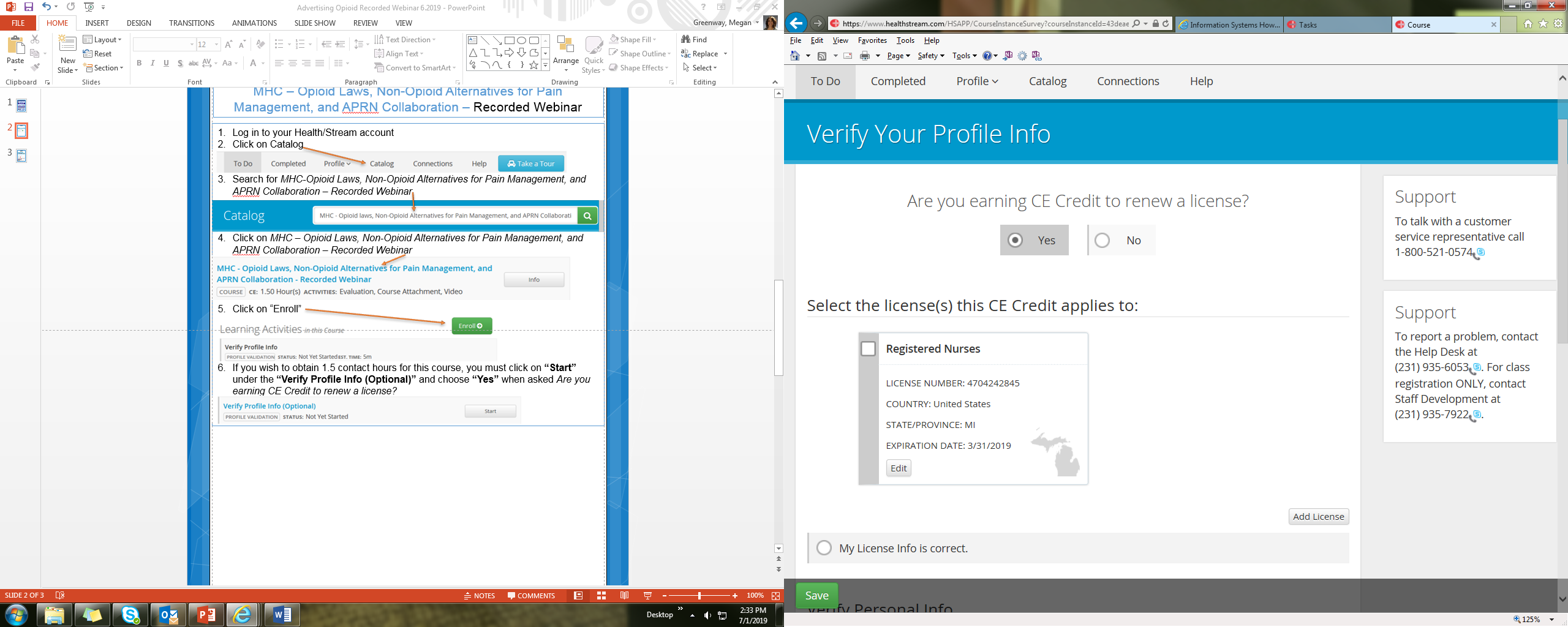 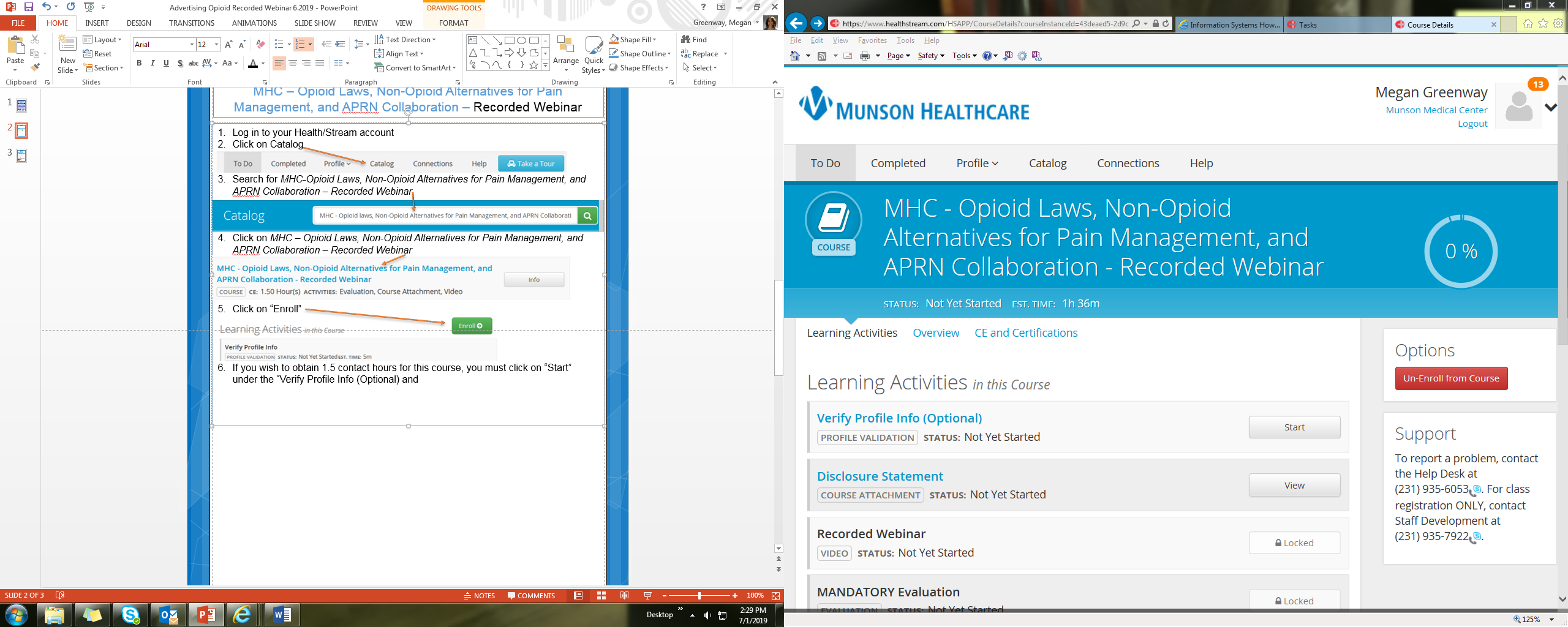 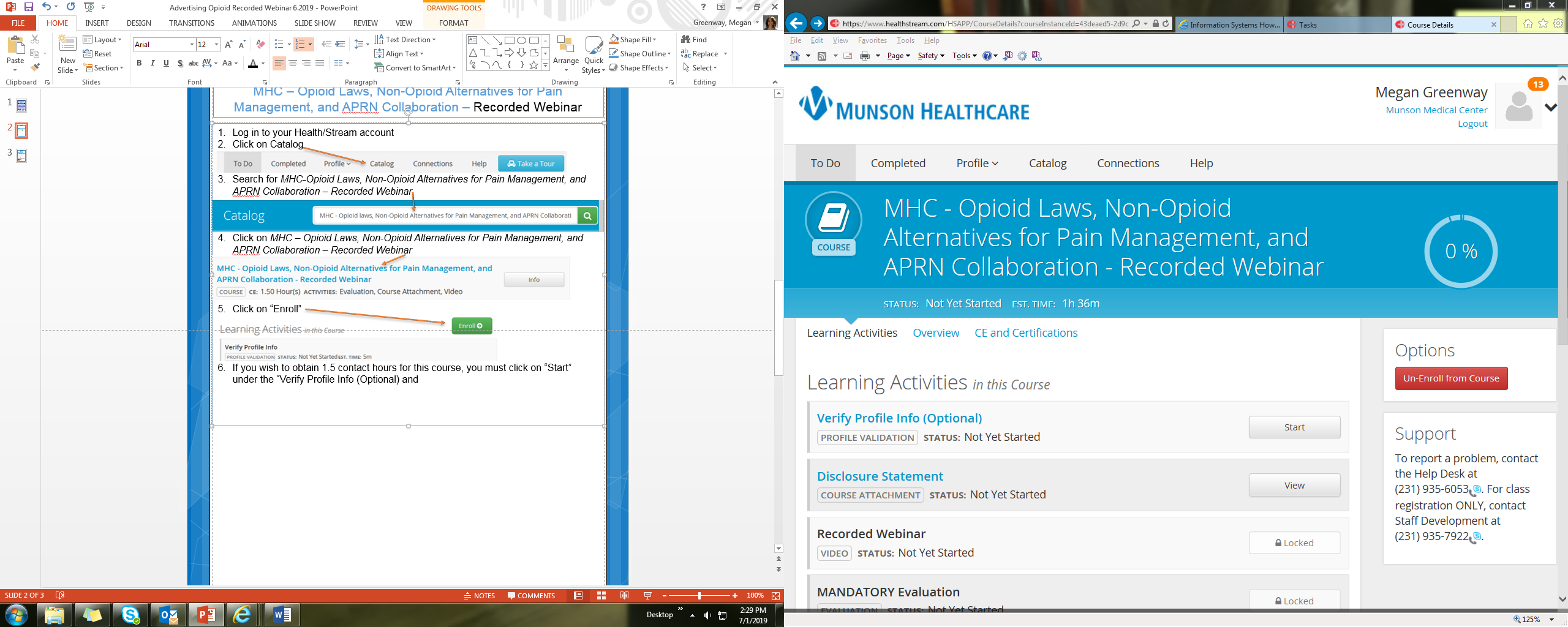 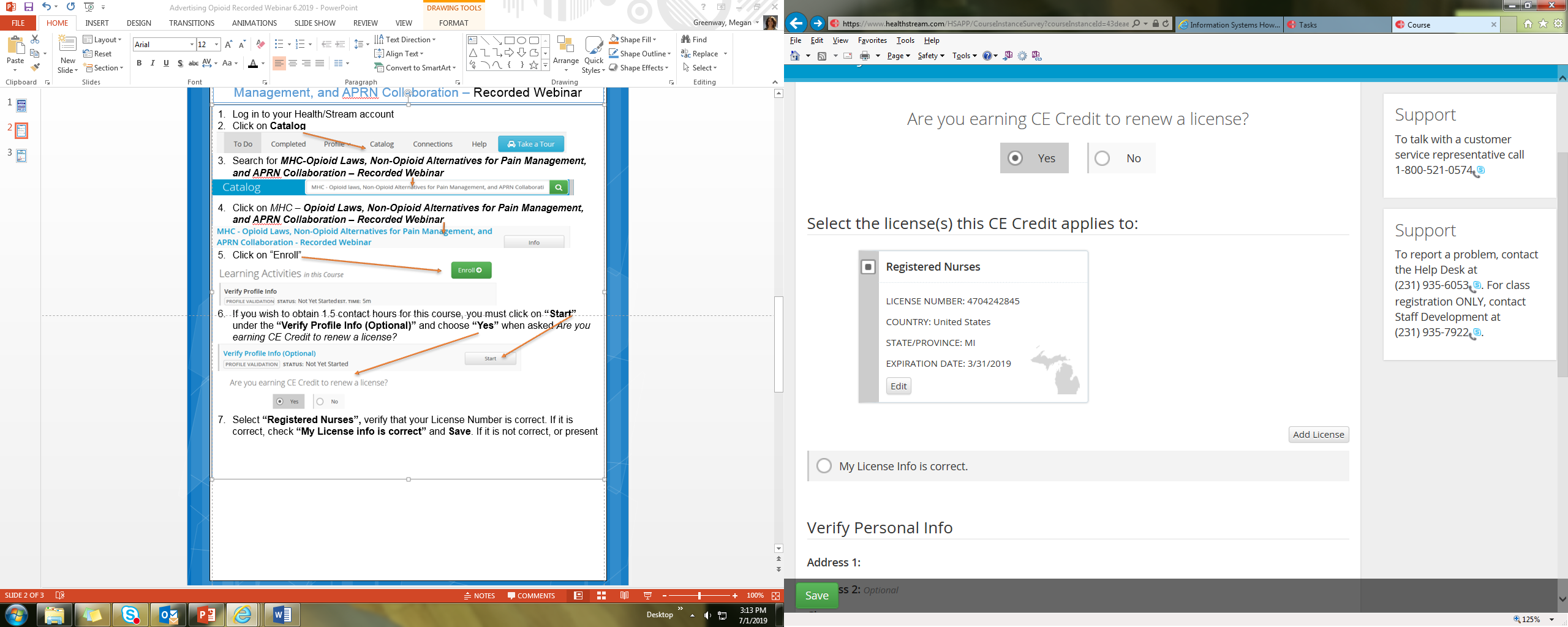 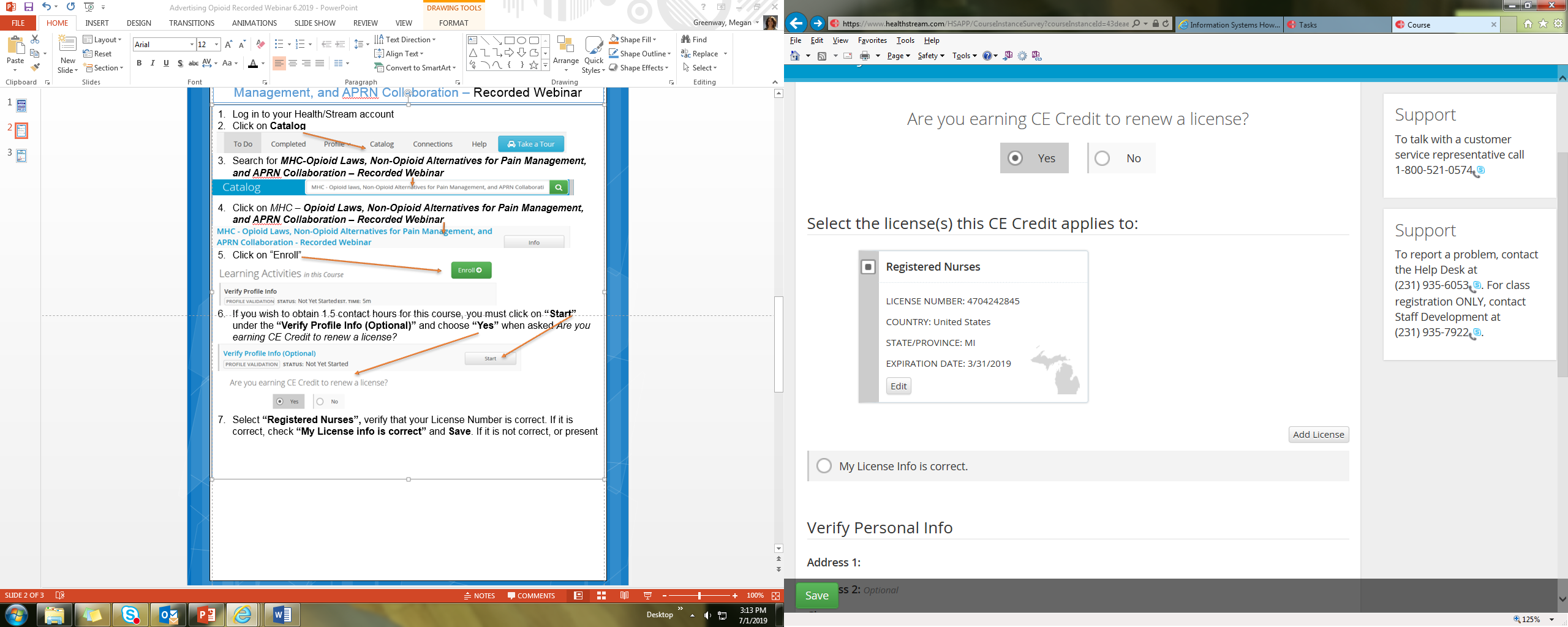 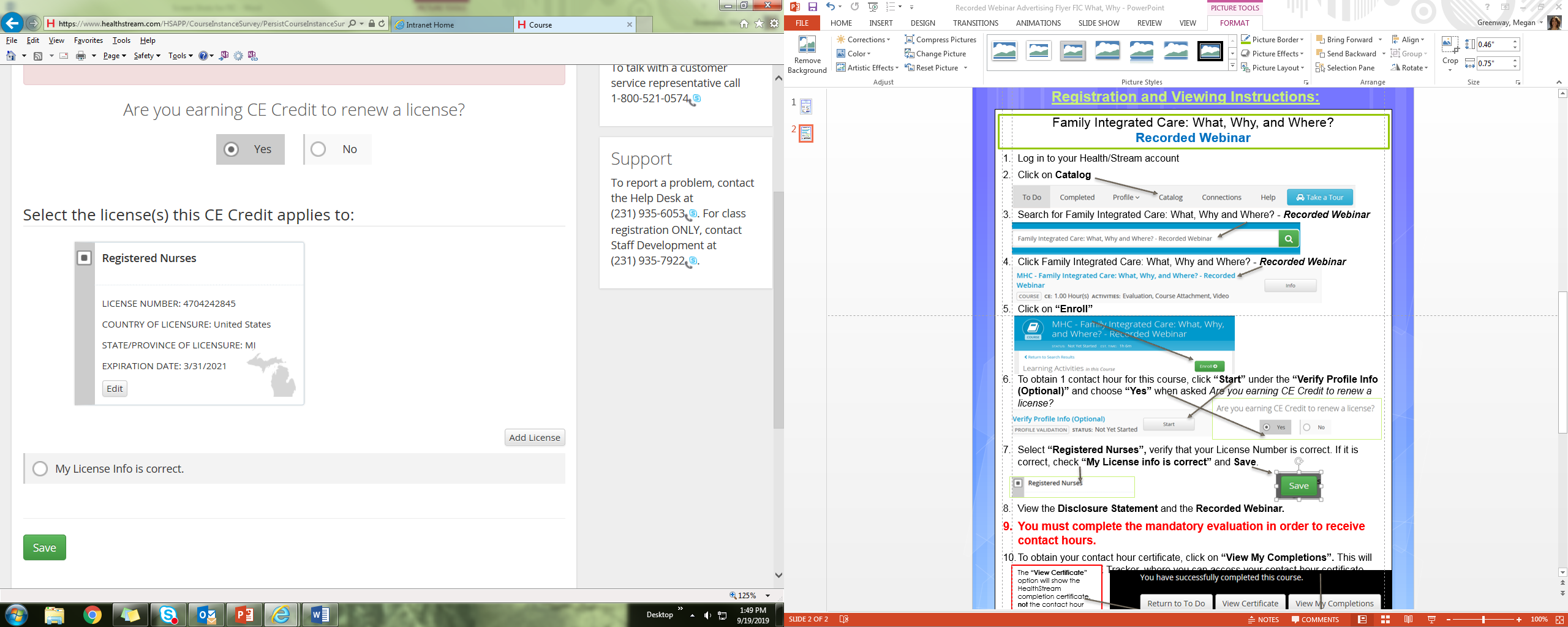 The “View Certificate” option will show the HealthStream completion certificate, not the contact hour certificate.
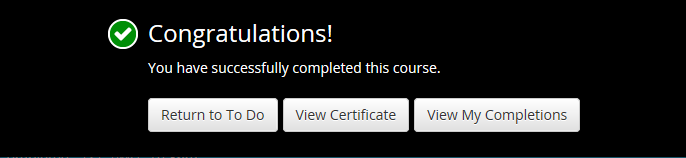